Brojevi
Nataša Zvonar
Brojevi
Parni
Neparni
Parni brojevi
2,4, 6, 8, 10

Prvi parni broj je broj DVA
Neparni
1, 3, 5, 7, 9
Prvi neparni broj je broj JEDAN

Zadnji neparni broj  u skupu 
	prirodnih brojeva manjih od 10 je:
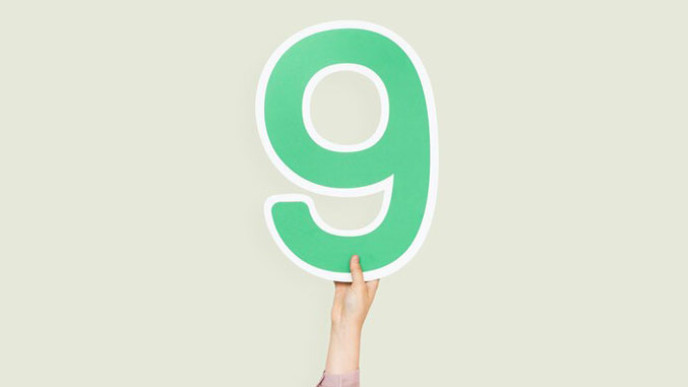